Samtaleverktøy
Hvor moden er vår ledelse på HMS når det kommer til psykososialt arbeidsmiljø
Oslo, d. MMMM
Definisjon av HMS
Miljø
Sikkerhet
Helse (arbeidshelse)
H
M
S
Fysisk og psykisk arbeidsmiljø. Fokus på tiltak for å forebygge skader, slitasje og sykdom. I tillegg alle forhold som bidrar til godt samarbeid, trivsel og arbeidsglede.
Ytre miljøforhold, utslipp til vann og luft, avfallshåndtering. Fokus på tiltak som skal gjøre oss enda mer bærekraftig.
Beskyttelse av mennesker, materiell/maskiner og informasjon. Fokus på oversikt over alle risikomomenter som kan true oss – og iverksette tiltak for at dette ikke skjer. Og; om det skjer – ha beredskap for å begrense skade.
Oslo, d. MMMM
Hvor moden er HMS-kulturen i din bedrift ?

Sikkerhet, arbeidsmiljø og arbeidshelse må betraktes som en helhet.

Det handler om å tenke HMS som en inkludert del av en overordnet strategi, og som en del av det å utøve bedriftsledelse (endringsledelse). HMS er i et slikt perspektiv ikke en egen spesifisert aktivitet eller program innenfor tidsbegrensede rammer eller for bestemte personer eller kampanjer. Det er integrerte prosesser som utøves kontinuerlig på flere organisatoriske nivå.

Det psykososiale arbeidsmiljøet påvirker helse, arbeidsevne, trivsel og produktivitet. Arbeidsmiljø handler om arbeidet, altså først og fremst om det vi gjør på jobben. Hvordan arbeidet organiseres har betydning for hvordan den enkelte opplever sin arbeidssituasjon, og for samhandlingen på jobb. I bedrifter som lykkes med å fremme et godt arbeidsmiljø er rettferdig og støttende ledelse fremtredende. Lederskap som gir tillit og ansvar, men også ressurser og muligheter til å løse oppgavene er en viktig faktor i arbeidsmiljøet.


For å reflektere rundt bedriftskulturen i egen bedrift med tanke på HMS bruker en gjerne en modenhetsrapp. Hensikten med HMS-løftet er å løfte bedriften oppover i trappa.
Oslo, d. MMMM
Passiv: Her bryr man seg egentlig ikke om arbeidsmiljøet, men om å unngå å bli tatt.

Reaktiv: Arbeidsmiljø tas alvorlig, men først etter at noe har gått galt. Ledere er frustrert over at ansatte ikke “gjør som de får beskjed om”.

Aktiv: Det er stort fokus på systemer, tall og rapportering. Det er mye kontroll og avsjekker. Det samles inn store mengder data, men disse brukes ikke godt nok til å styre fremover. HMS-stabene er relativt store.

Proaktiv: Systemer og rapportering forenkles. Det gjennomføres bedre analyser på innsamlede data og disse brukes til å forebygge. Linjen begynner å overta arbeidsmiljø-oppgaver, og HMS-staber reduseres.

Utviklende: Det er svært høye standarder. Det snakkes mindre om arbeidsmiljø, og mer om “måten vi jobber på”. Feil blir sett på som en mulighet til å forbedre seg. De ansatte er ikke redde for å si i fra, og dermed er ledelsen informert om hva som faktisk foregår. Organisasjonen er ikke selvtilfreds, men forberedt på at det uventede kan oppstå
5 kategorier av modenhet, arbeidsmiljø
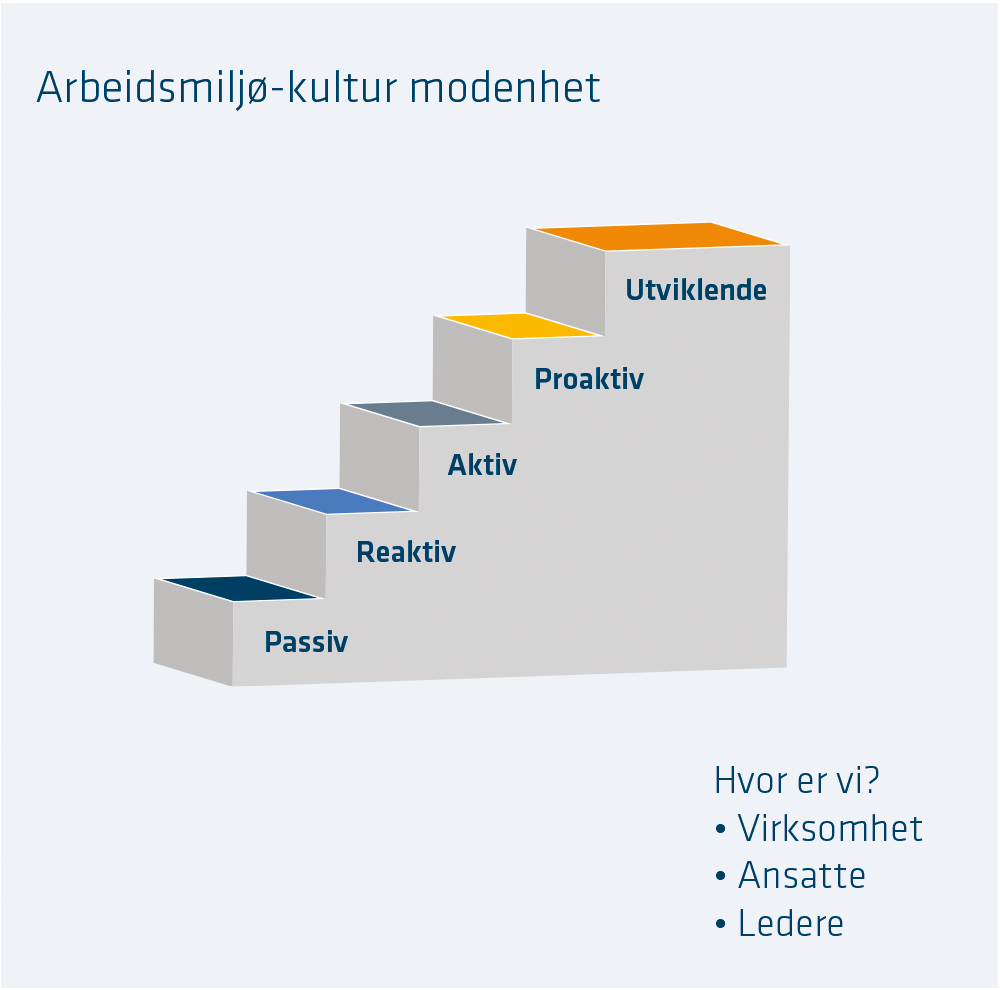 4
Oslo, d. MMMM
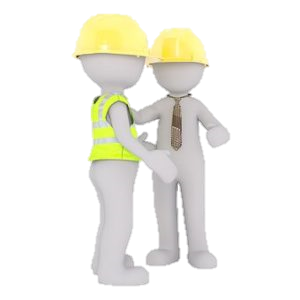 Hvor moden er HMS-kulturen i din bedrift?

Vi har laget forslag til utsagn som kan diskuteres i ledergruppen. For hvert utsagn er det listet opp eksempler på hvordan bedrifter på de ulike trinnene i modenhetsstigen jobber. Bruk litt tid på å reflektere over ord og uttrykk i teksten og bli enige om hva det betyr og hvordan dette skal forstås.
For eksempel: Hva mener VI med læringsmål – Hvilke mål er dette – hvem gjelder de for – hvordan kan disse utvikles og kommuniseres?

Bruk utsagnene til å reflektere over 
Hvor er vi i dag?
Hvor skal vi være om 1 år?
Hva skal vi gjøre for å komme dit?

Vi har lagt ved en oppsummeringstabell som gir et totalbilde for alle utsagnene. Til inspirasjon er det også lagt ved et eksempel på en handlingsplan.
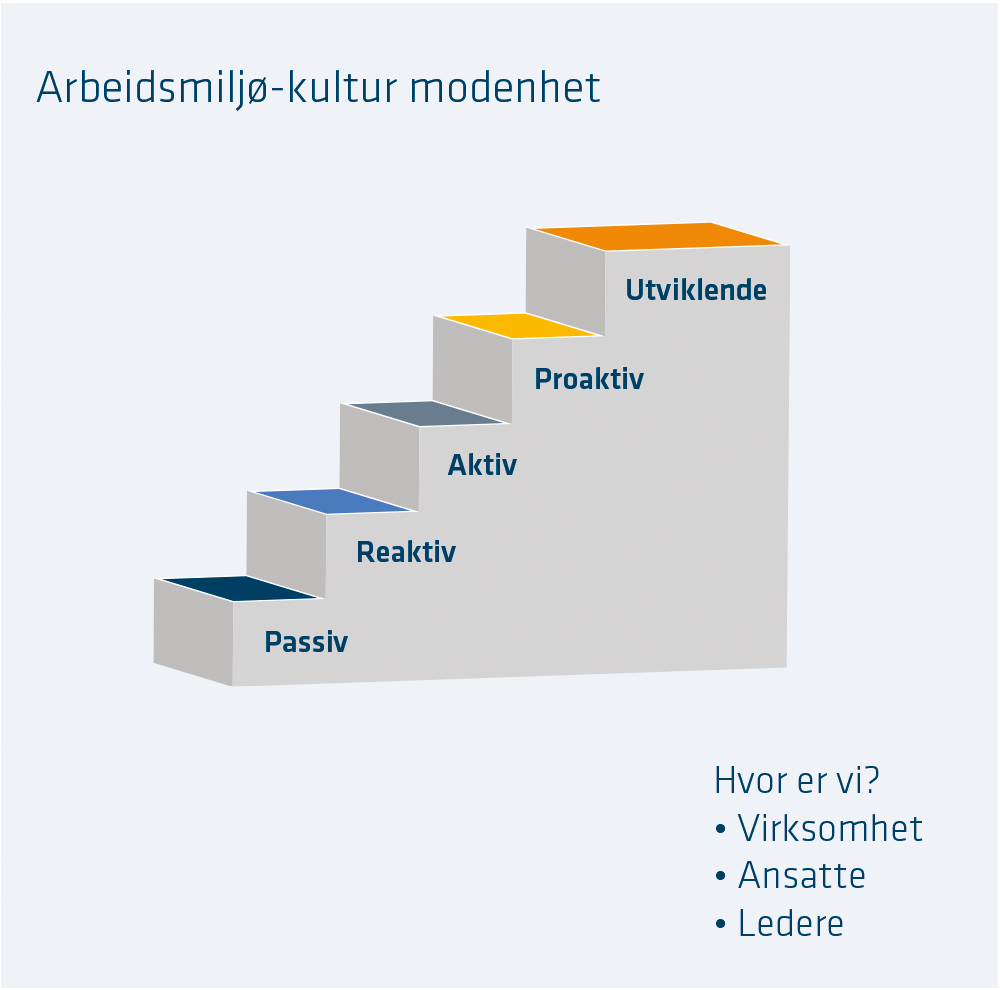 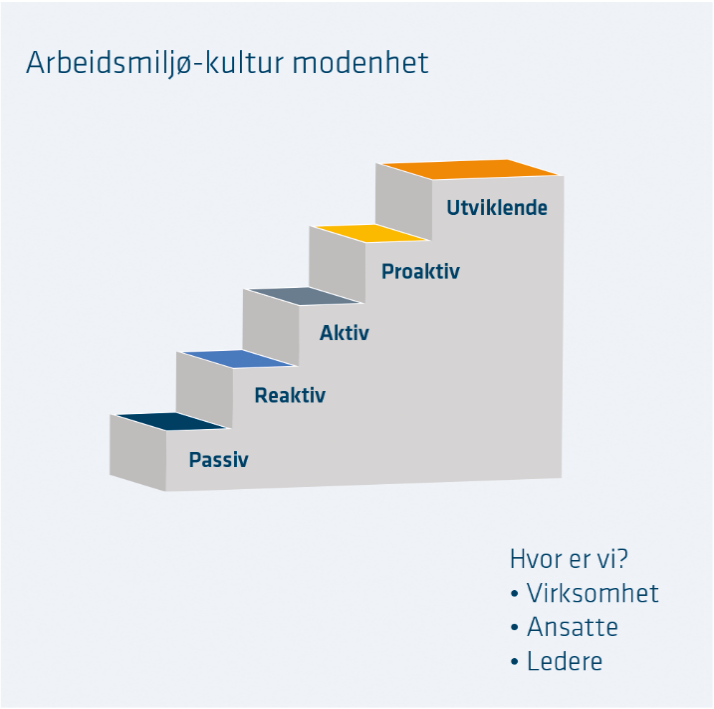 Hos oss er personlig utvikling en naturlig del av arbeidshverdagen
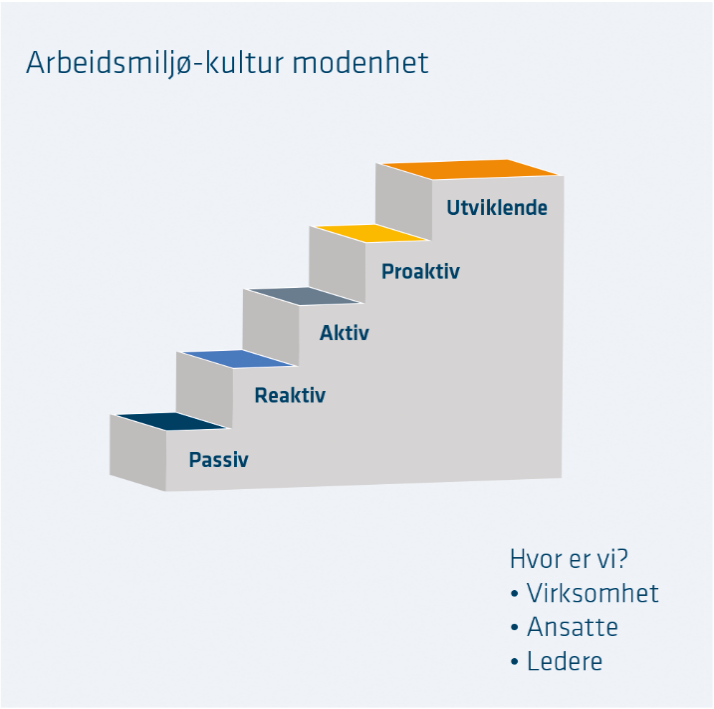 Hos oss er kompetanse og opplæring innen HMS like viktig som all annen opplæring
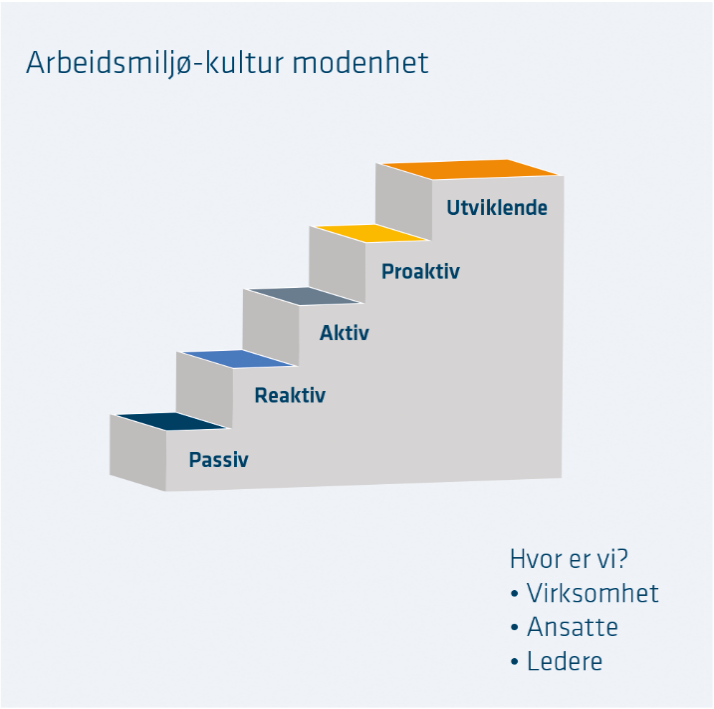 Hos oss jobber vi aktivt med det sosiale samspillet for å fremme et godt arbeidsmiljø.
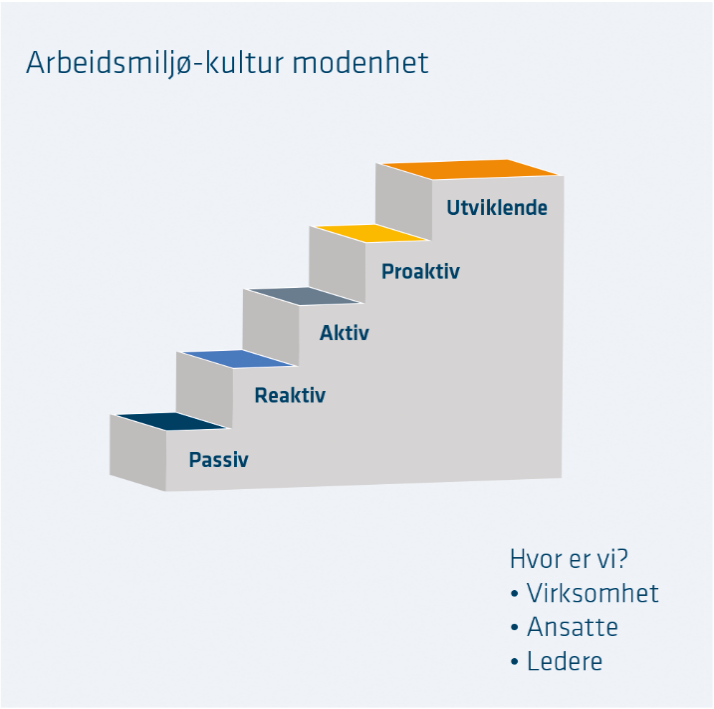 Hos oss er det balanse mellom krav i jobben og mulighet for kontroll over egen arbeidssituasjon
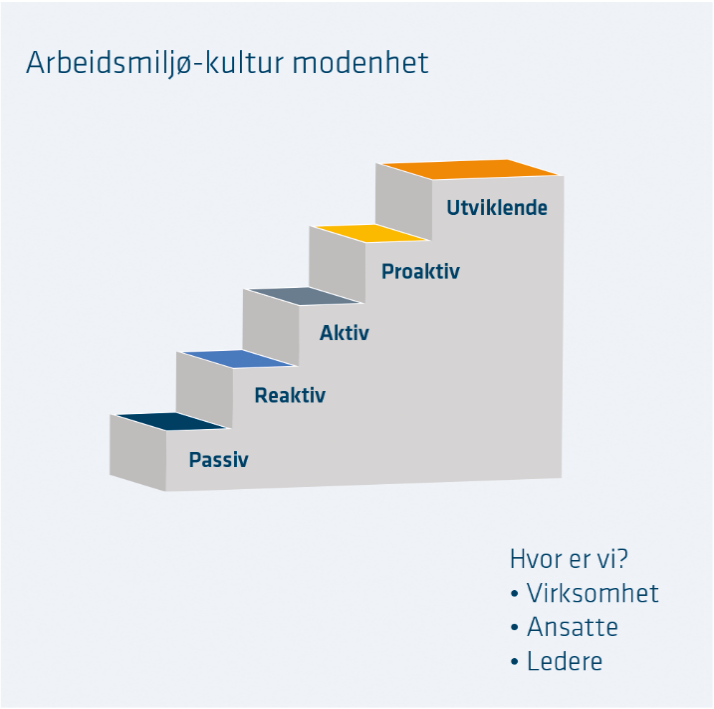 Arbeidsdagen hos oss er preget av mestring og arbeidsglede
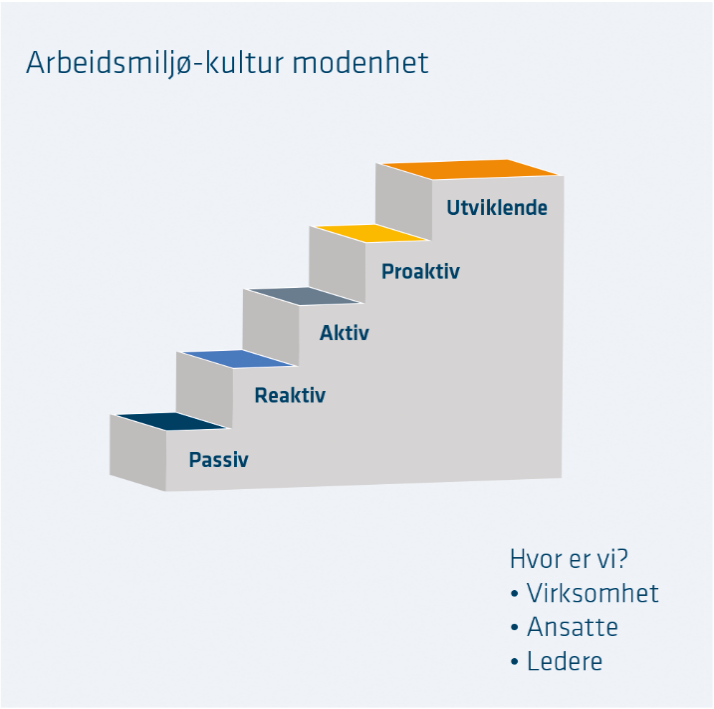 Oppsummeringstabell
11
15.07.2021
Marker hvor dere er i dag
Marker hvor dere skal være
om et år
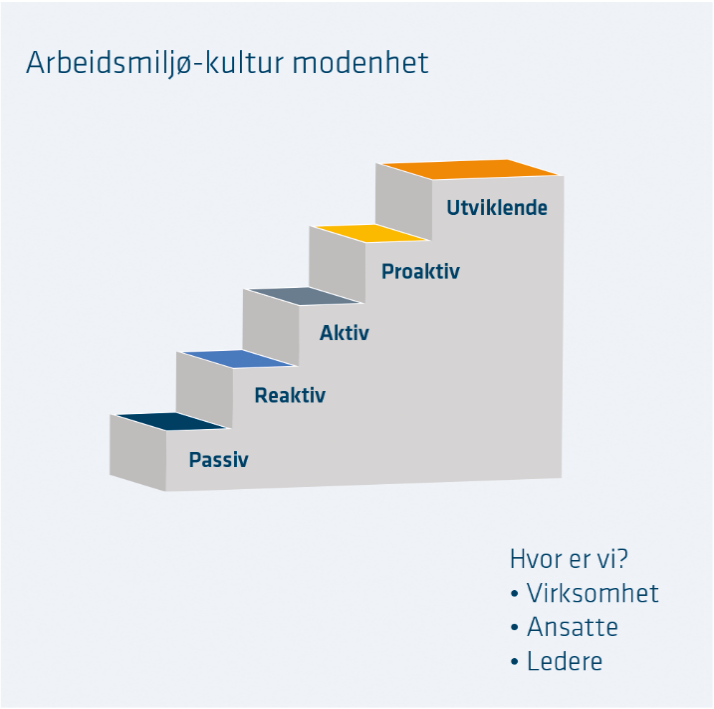 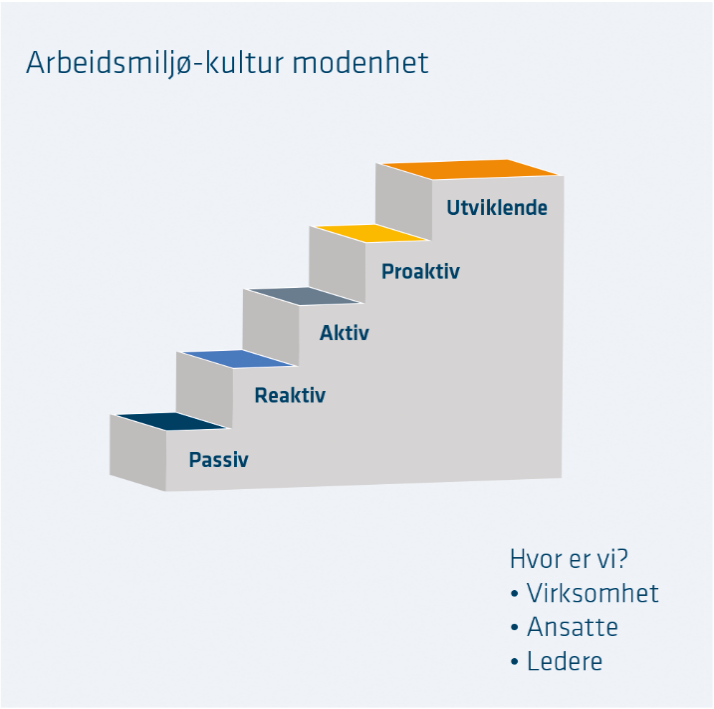 12
Oslo, d. MMMM